MINISTERE DU PETROLE ET DE L’ENERGIE
DIRECTION GENERALE DE L’ENERGIE
Atelier de Validation Regionale sur l’Utilisation des 
Systèmes d’Informations Géographiques (SIG) dans le secteur de l’énergie
Juillet 26-28, 2016
Dakar, Sénégal
La planification de l’énergie et l’électrification rurale

(CÔTE D’IVOIRE)
N’GORAN KONAN NORBERT
Directeur de la Maitrise de l’Energieet des Energies Renouvelables
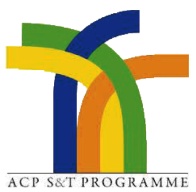 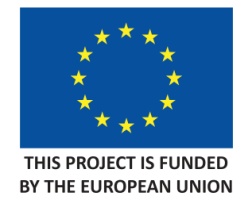 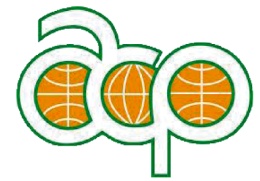 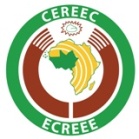 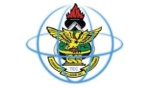 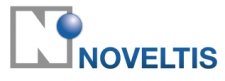 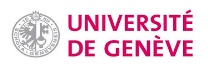 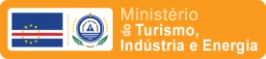 INTRODUCTION
Vision globale : émergence de la Côte d’Ivoire en 2020;
Sectorielle : faire de la Côte d’ivoire  le leader du marché Ouest-Africain de l’énergie électrique. 
Stratégie pour atteindre cet objectif passe par la recherche des moyens de satisfaction de la demande d’énergie électrique à long terme avec la qualité requise aux niveaux national et sous régional.

                  Nécessité de planification des ressources énergétiques et des moyens de production, transport et distribution :

Mise en place d’équipes projet composées de la DGE et CI-ENERGIES : réalisation de plans directeurs:
Plan directeur Production Transport (PDPT) prévoyant 6648 MW en 2030 avec 42% d’EnR dans le mix de production énergétique (16% hors grande hydro);
Plan Directeur Electrification Rurale (PDER) prévoyant l’électrification de la totalité des 8583 localités de Côte d’ivoire à l’horizon 2025; 2112 localités en 2017 et 500 localités par an
Plan Directeur Distribution  prévoyant une trentaine de nouveaux postes sources ,à l’horizon 2030
Plan Directeur Automatisme et Téléconduite prévoyant 4 postes opérateurs au niveau Transport et 4 au niveau Distribution et le réseau de télécommunication en fibre optique à l’horizon 2030,
Outils de planification
Plan Directeur Production Transport (PDPT)

PRELE : logiciel de Panification des ouvrages de production par rapport à la prévision de la demande;

SMARTFLOW et  EUROSTAG : logiciels de Calcul des réseaux électriques de transport.
Outils de planification
Plan Directeur Electrification Rurale (PDER)

GEOSIM
Analyse spatiale et aménagement du territoire
Prévision de la demande (à l’horizon de la planification)
Comparaison des solutions d’approvisionnement (Sélection de l’option la plus adaptée (dimensionnement + chiffrage)
Stratégies de pré-électrification (localités isolées) (Dimensionnement des équipements (PV, Plateforme Multifonctionnelle) - Chiffrage des investissements
Outils de planification
Plan Directeur Electrification Rurale (PDER)

GISELEC 
Dimensionnement électrique et  mécanique des réseaux de distribution 
Digitalisation & Calculs électriques BT
Outils de planification
Systèmes d’Information Géographiques (SIG)

GISELEC et GEOSIM  reposent sur la technologie des Systèmes d’Information Géographique (SIG) et fonctionnent dans l’environnement MANIFOL, logiciel utilisé pour l’élaboration du PDER-CI

En ce qui concerne le PDPT, le logiciel Quantum GIS a été utilisé.
Implémentation des SIG
Systèmes d’Information Géographiques (SIG)

CI-ENERGIES est l’organisme responsable de la mise à jour des plans directeurs avec les outils ci-mentionnés,

Téléphone:   +225 20206201

Adresse géographique : Place de la République, Immeuble EECI, 01 B.P. 1345 ABIDJAN 01 Côte d’Ivoire

Email :mail@cinergies.ci

Site web : www.cinergies.ci
Systèmes d’Information Énergetique (SIE)
L’Equipe SIE Côte d’Ivoire  créée  dépuis 2008 et redynamisée en 2014 est composée de :
01 coordonnateur (DGE); 
01 spécialiste de la gestion de la base de données du SIE (DGE);
spécialiste du sous-secteur de l’électricité  (DGE)
spécialiste du sous-secteur de la biomasse

Les données  sont le plus souvent collectées (si elles sont disponibles) à travers des personnes identifiées (points focaux) au sein des structures ou entités détentrices
Systèmes d’Information Énergetique (SIE)
La Direction Générale de l’Energie est responsable de la gestion de la base de données, de l’élaboration et de la diffusion des bilans énergétiques annuels.

DGE  : Expert de l’AIE,
Téléphone: +225 20206145

Adresse géographique: Place de la République, Immeuble EECI, 01 B.P. 2541 ABIDJAN 01 Côte d’Ivoire,
Merci!

NGORAN Konan Norbert

(+225)20206140/ (+225) 57327690

ngoran_norbert@yahoo.fr
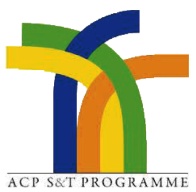 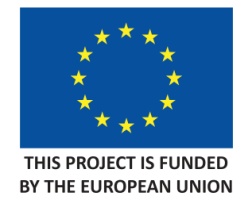 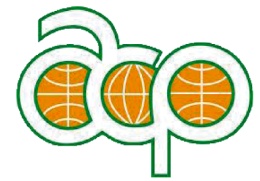 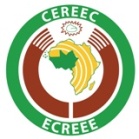 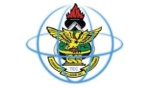 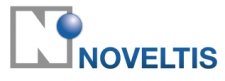 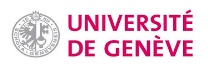 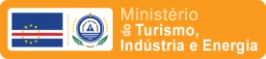